COOKIES WITH TAHINI , honey and oat
BY OLYMPIA
Ingredients:
100g Tahini
120g Honey
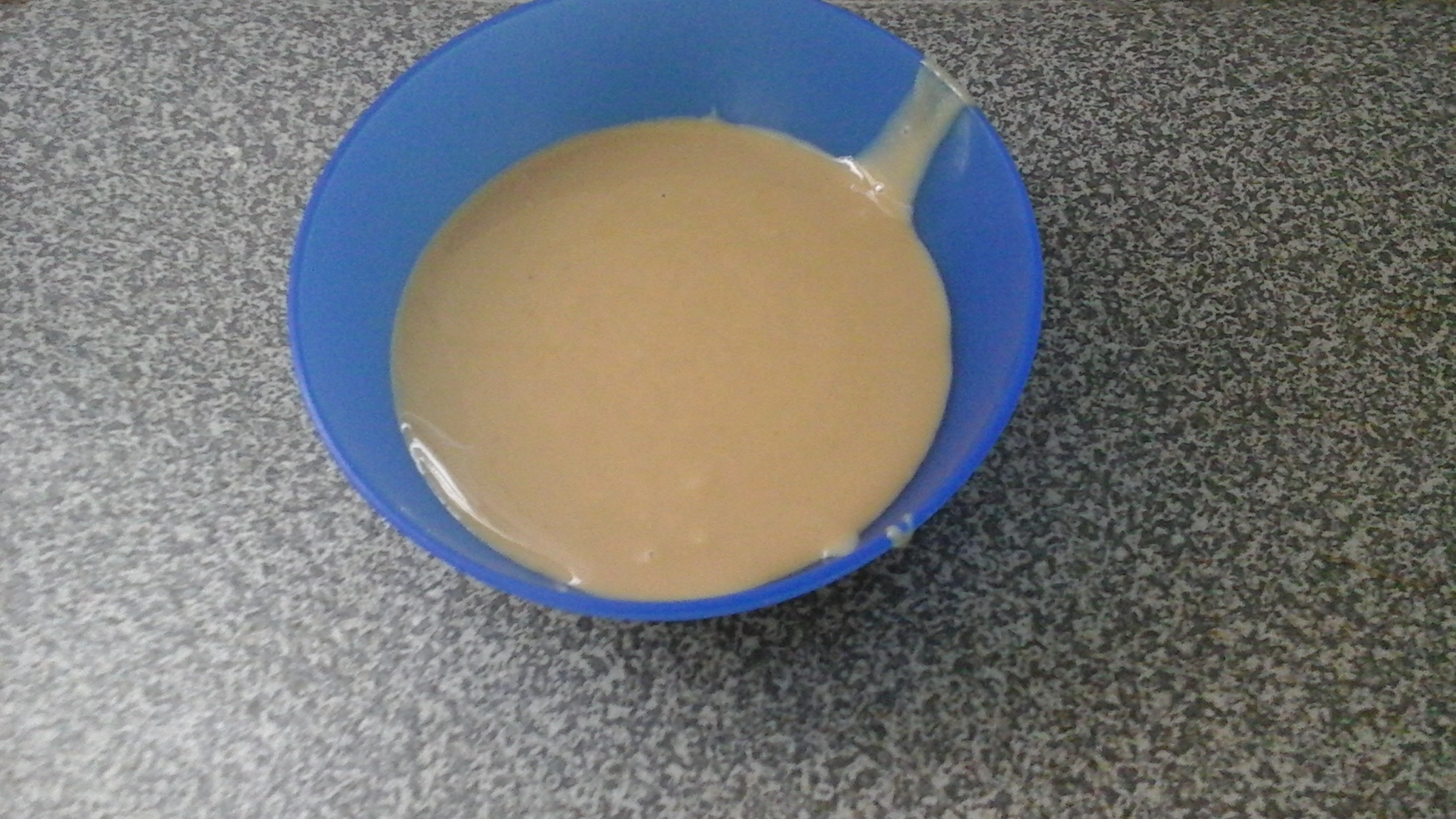 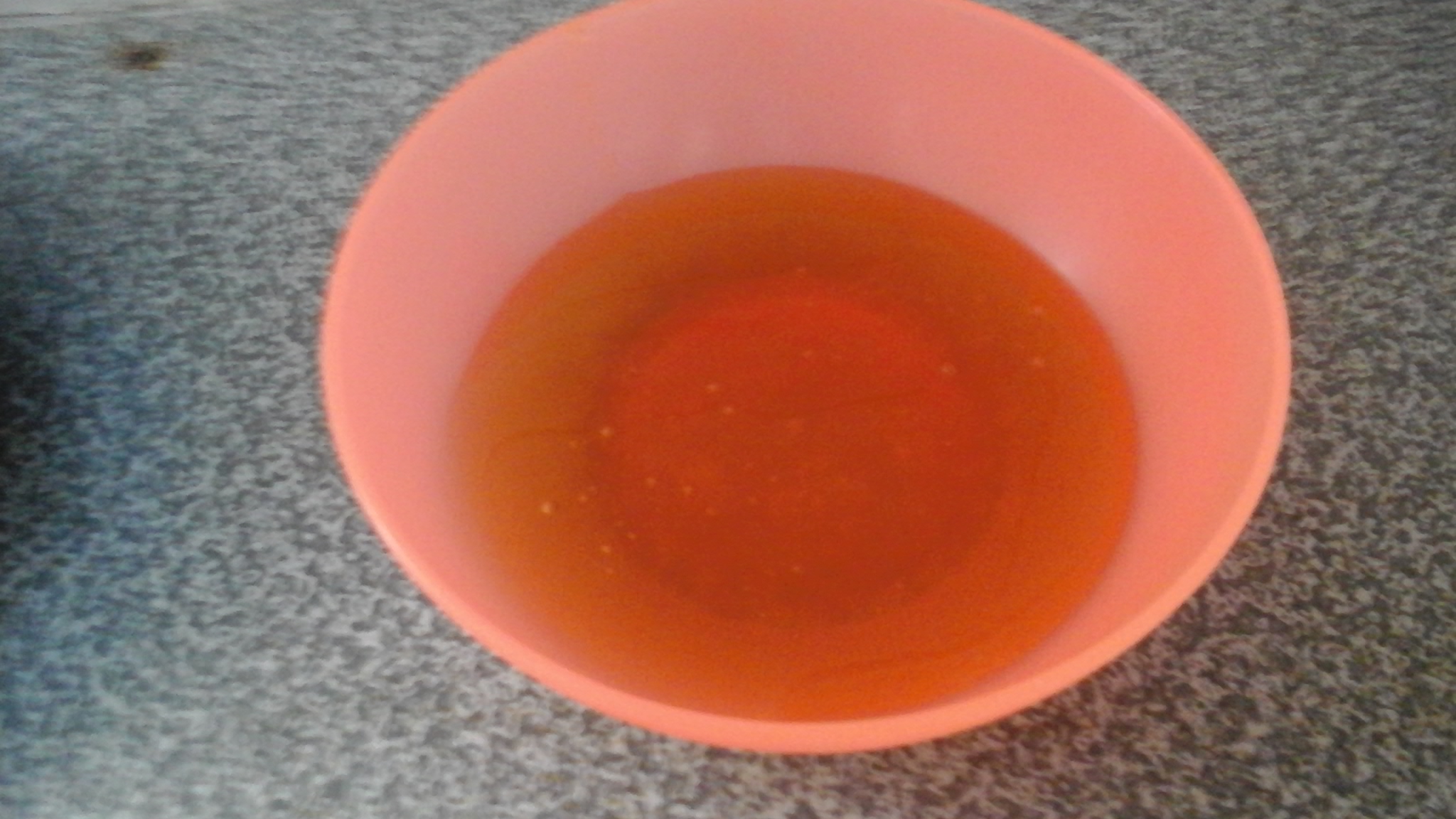 Also…
120g oat
2 tablespoons of sesame
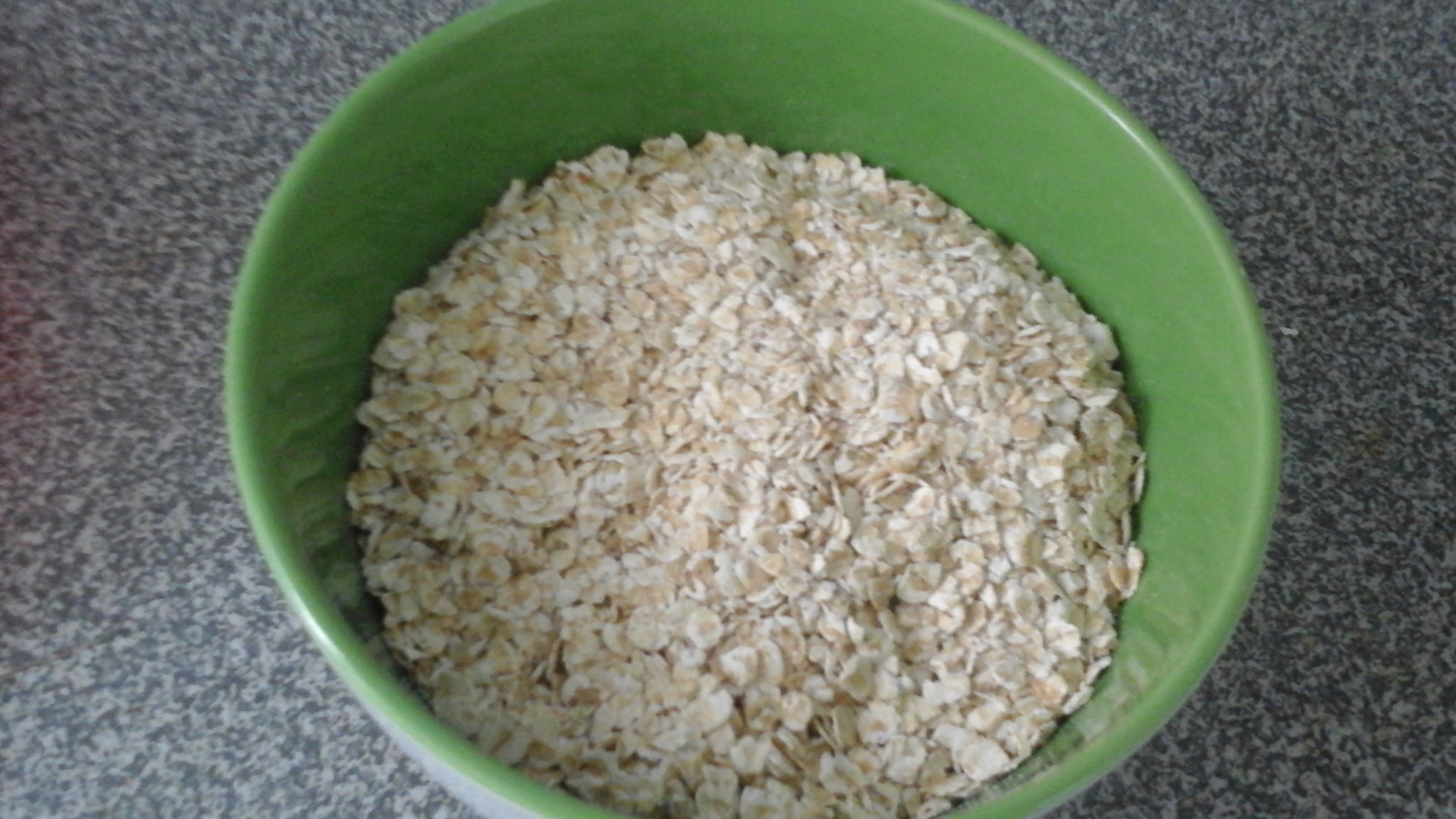 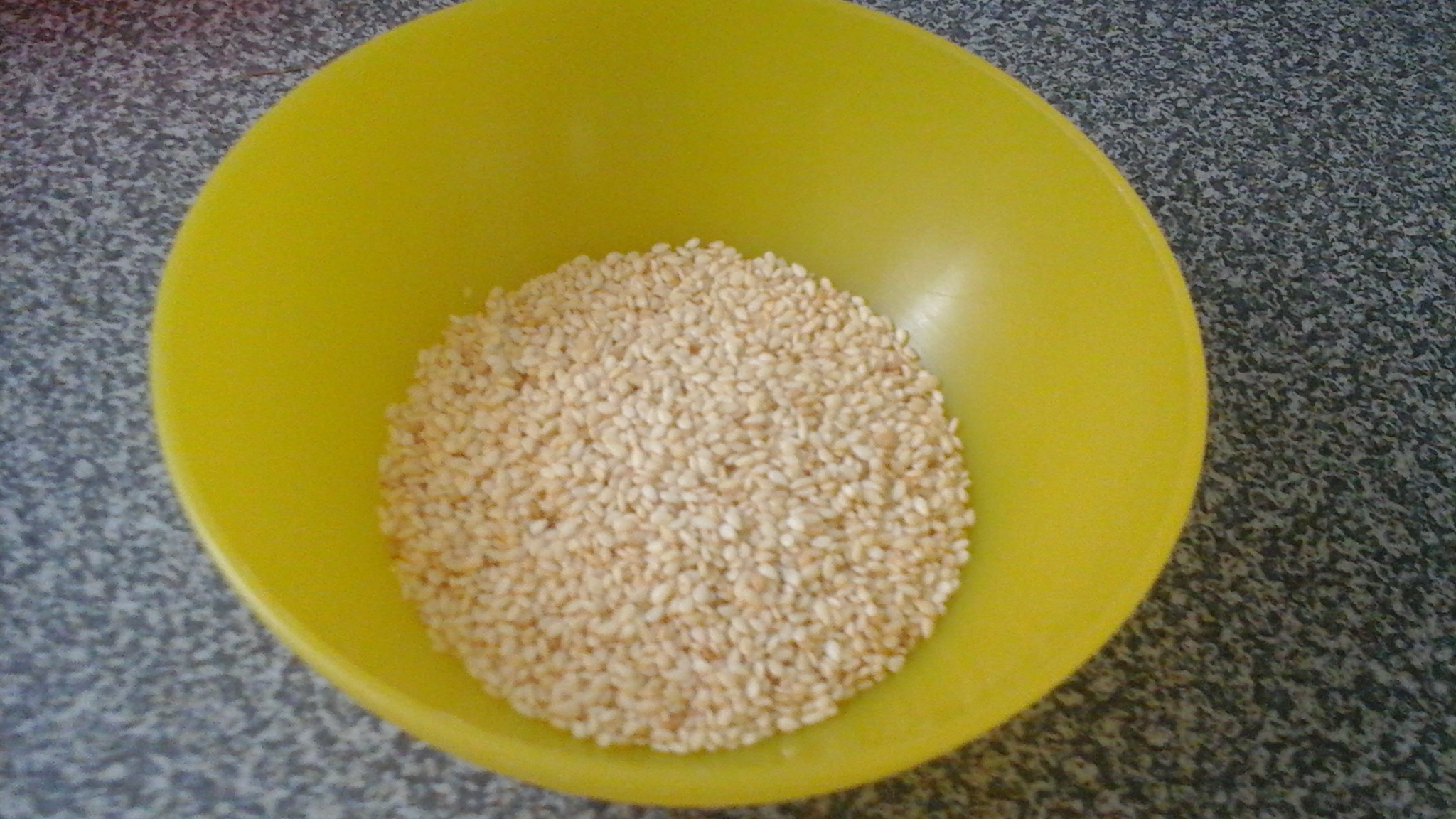 It will be a good idea if you add ½ teaspoon of cinnamon
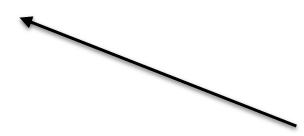 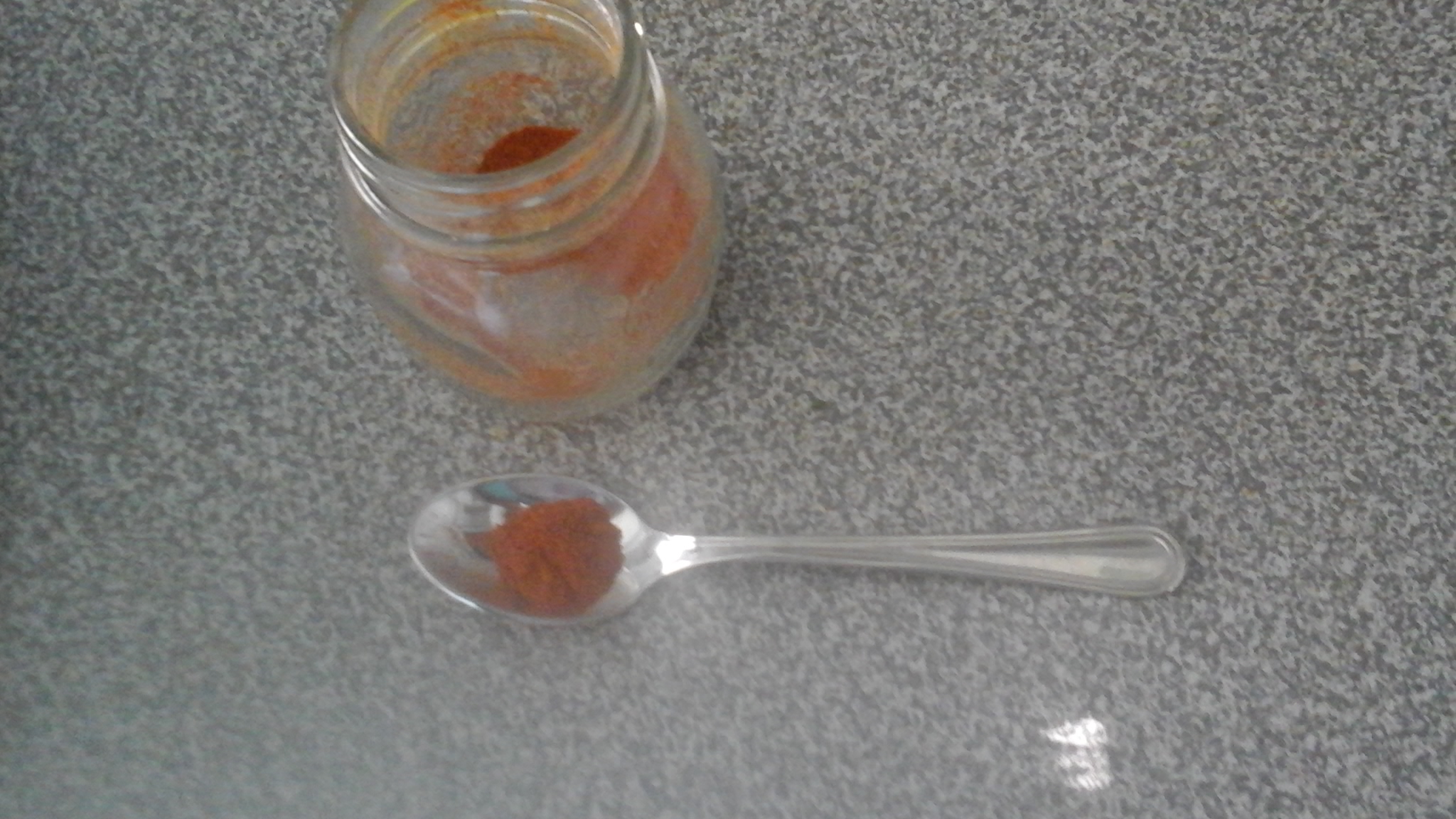 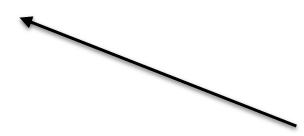 These are all ingredients that we need.
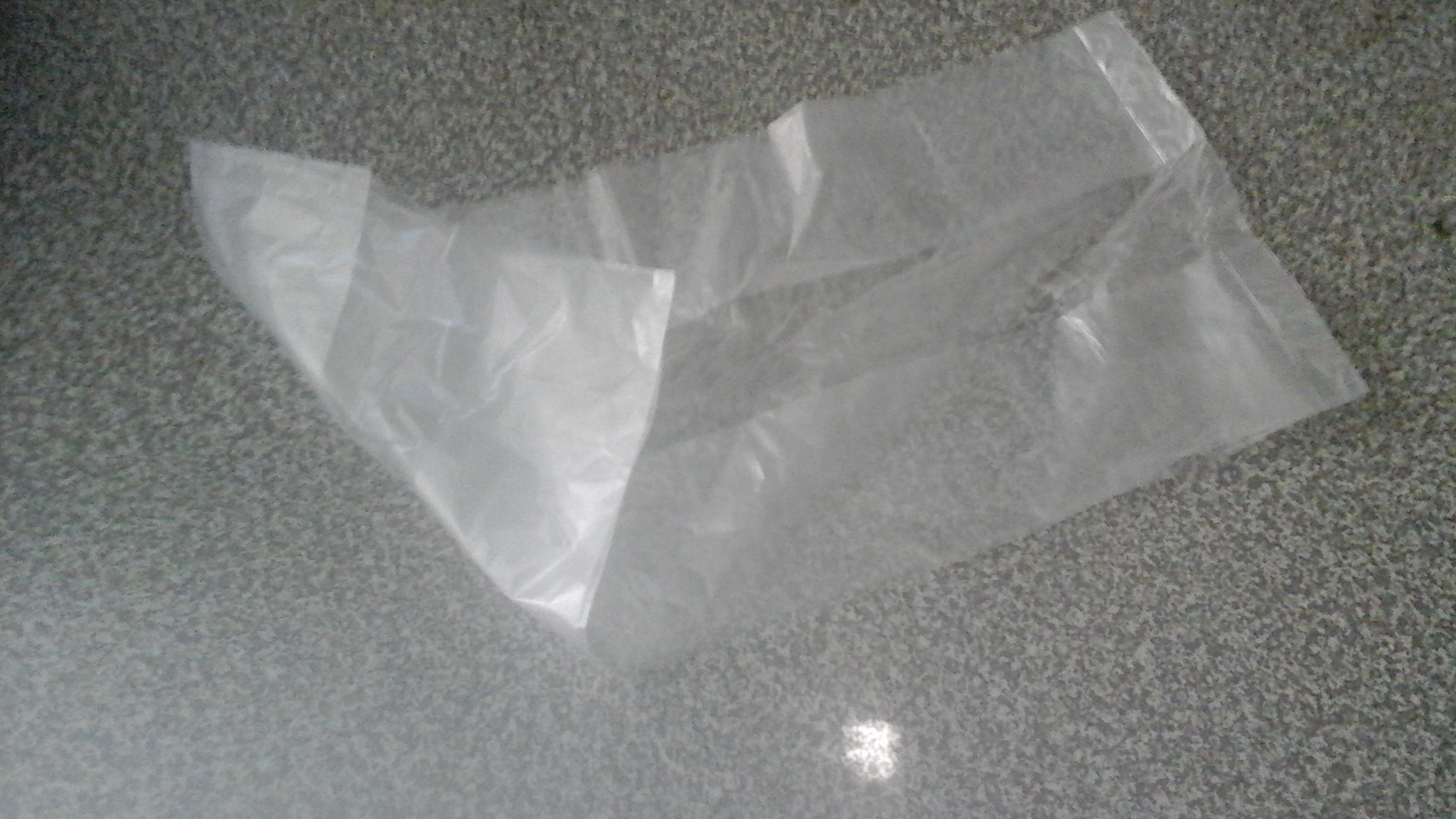 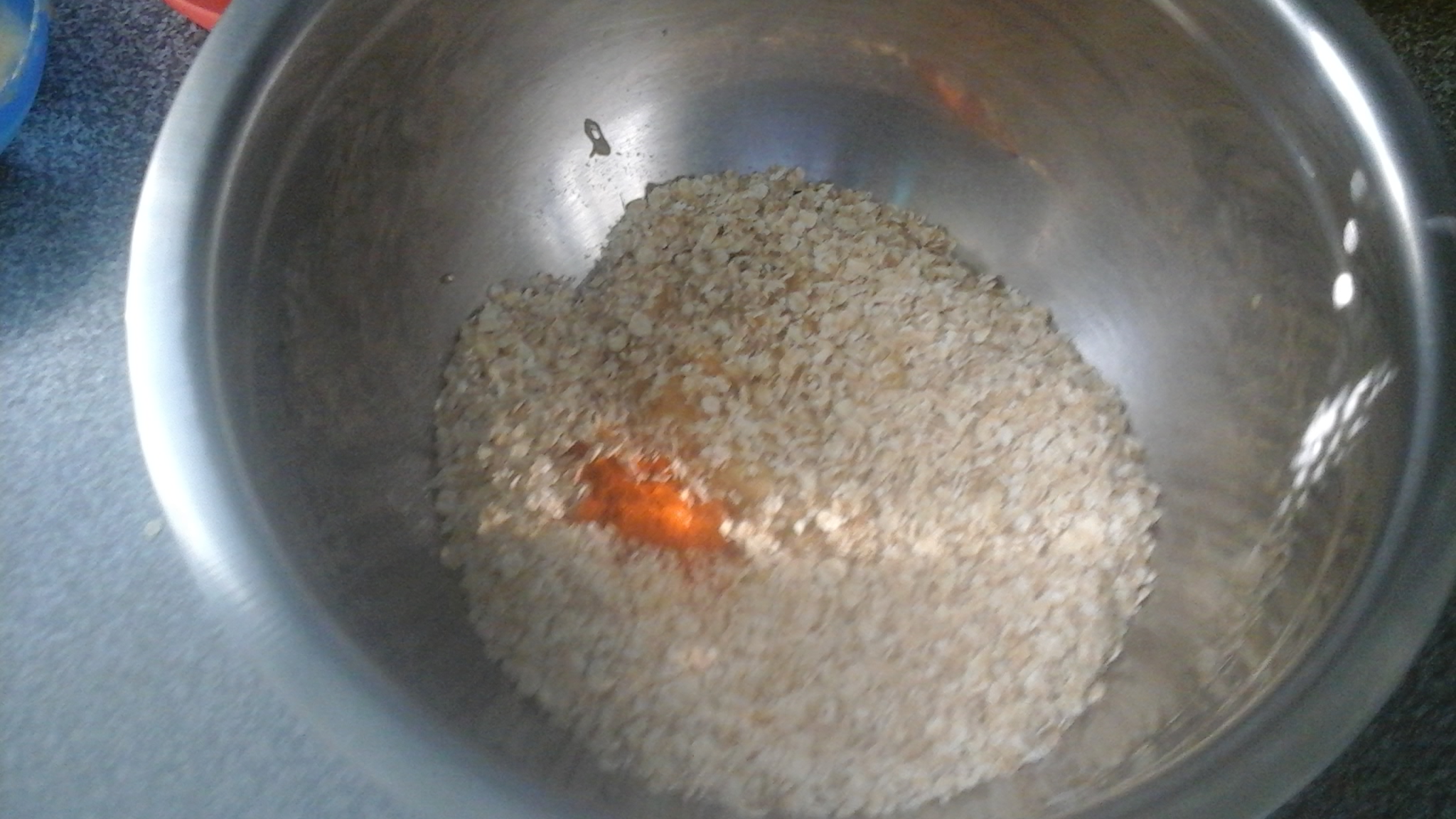 Put the tahini , the honey , the oat , the sesame and the cinnamon in a bowl. 
Then, mix the ingredients with your hands. 
Take a plastic food bag and put the mixture into the bag. 
Put it in the fridge for 5 -10 minutes.
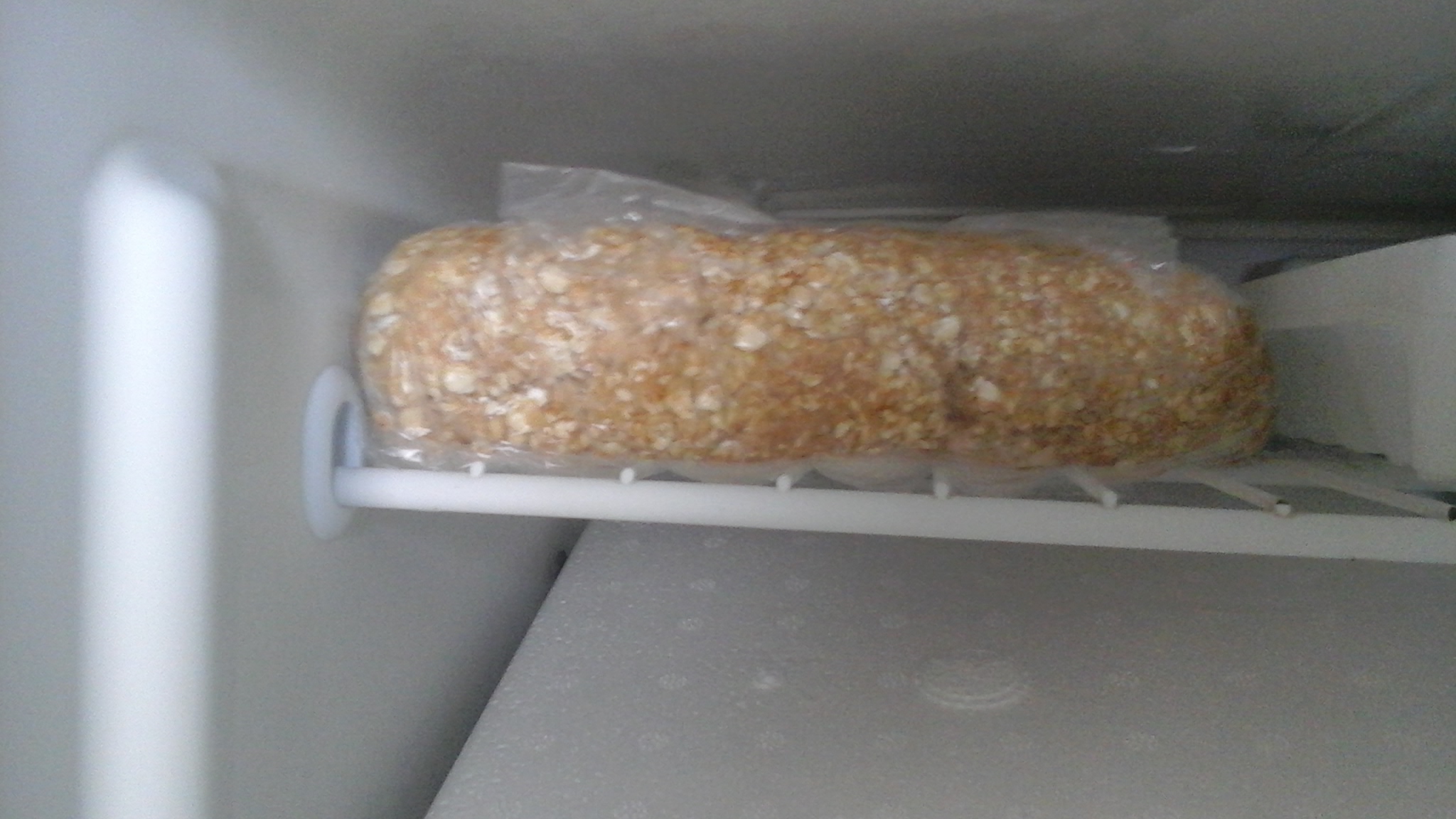 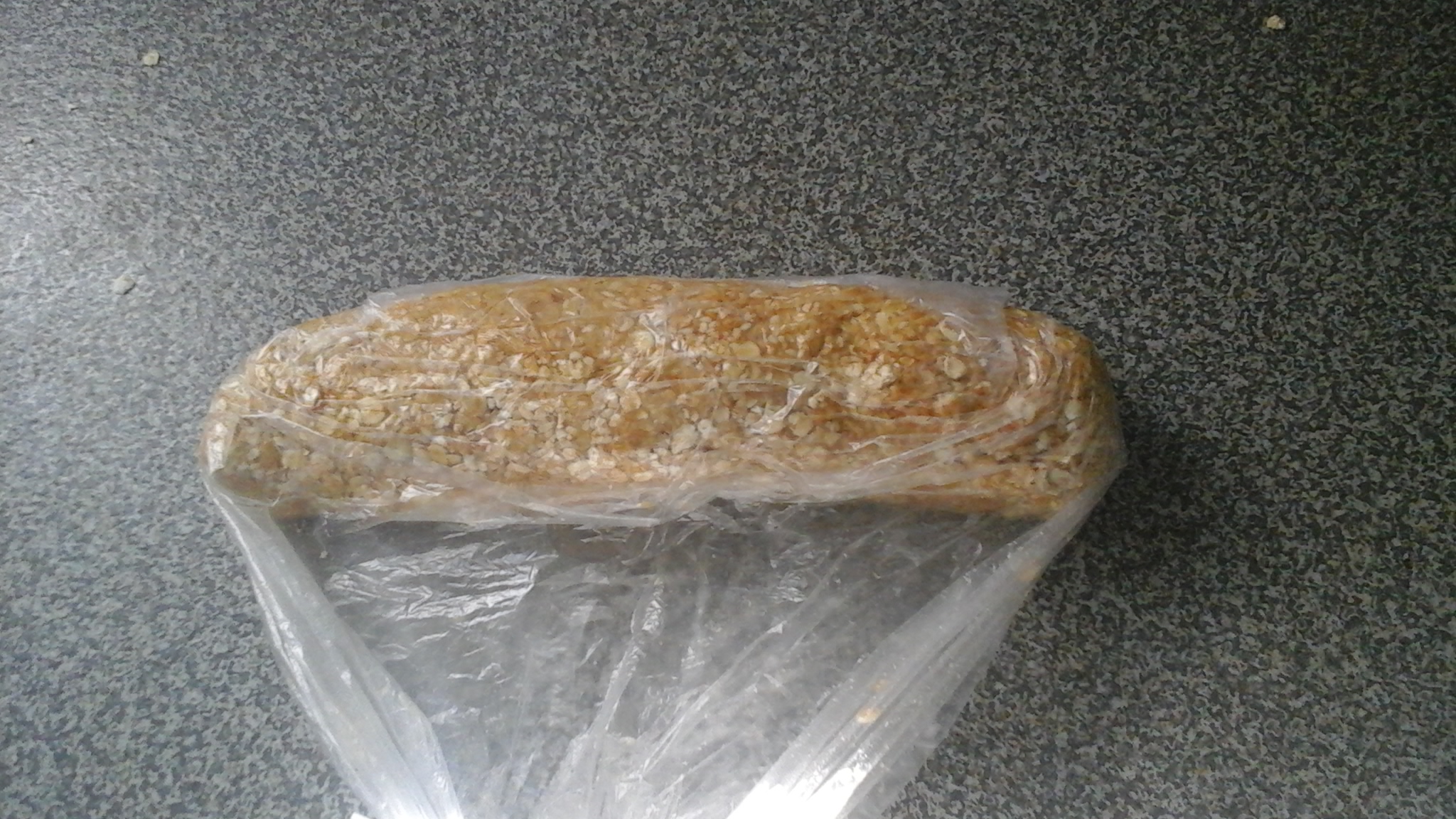 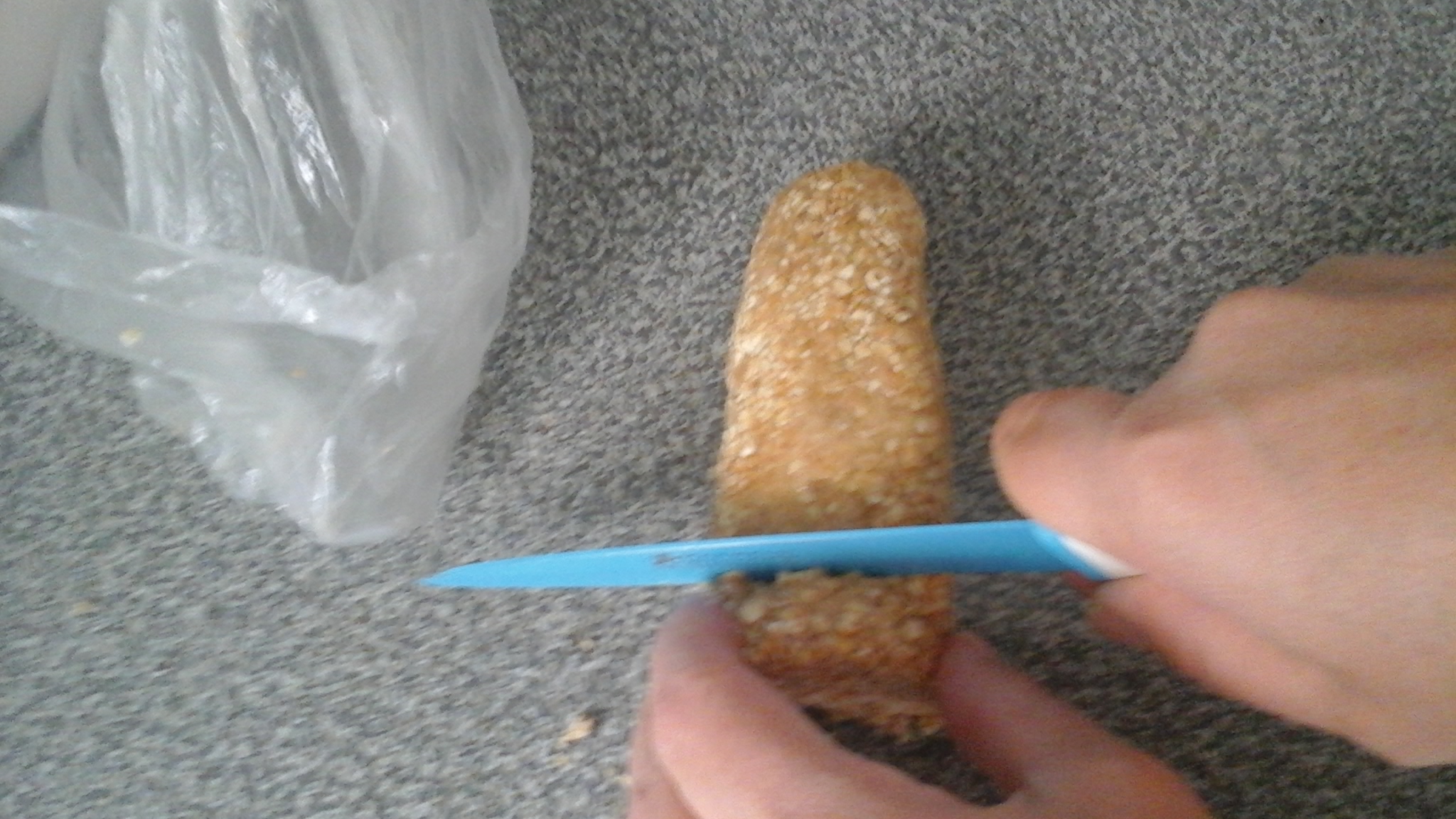 Preheat the oven at180°C .
Then, take the mixture out of  the fridge and cut it in small pieces.
Put the pieces on a baking tray lined with parchment paper.
Bake the cookies for           10-15 minutes.
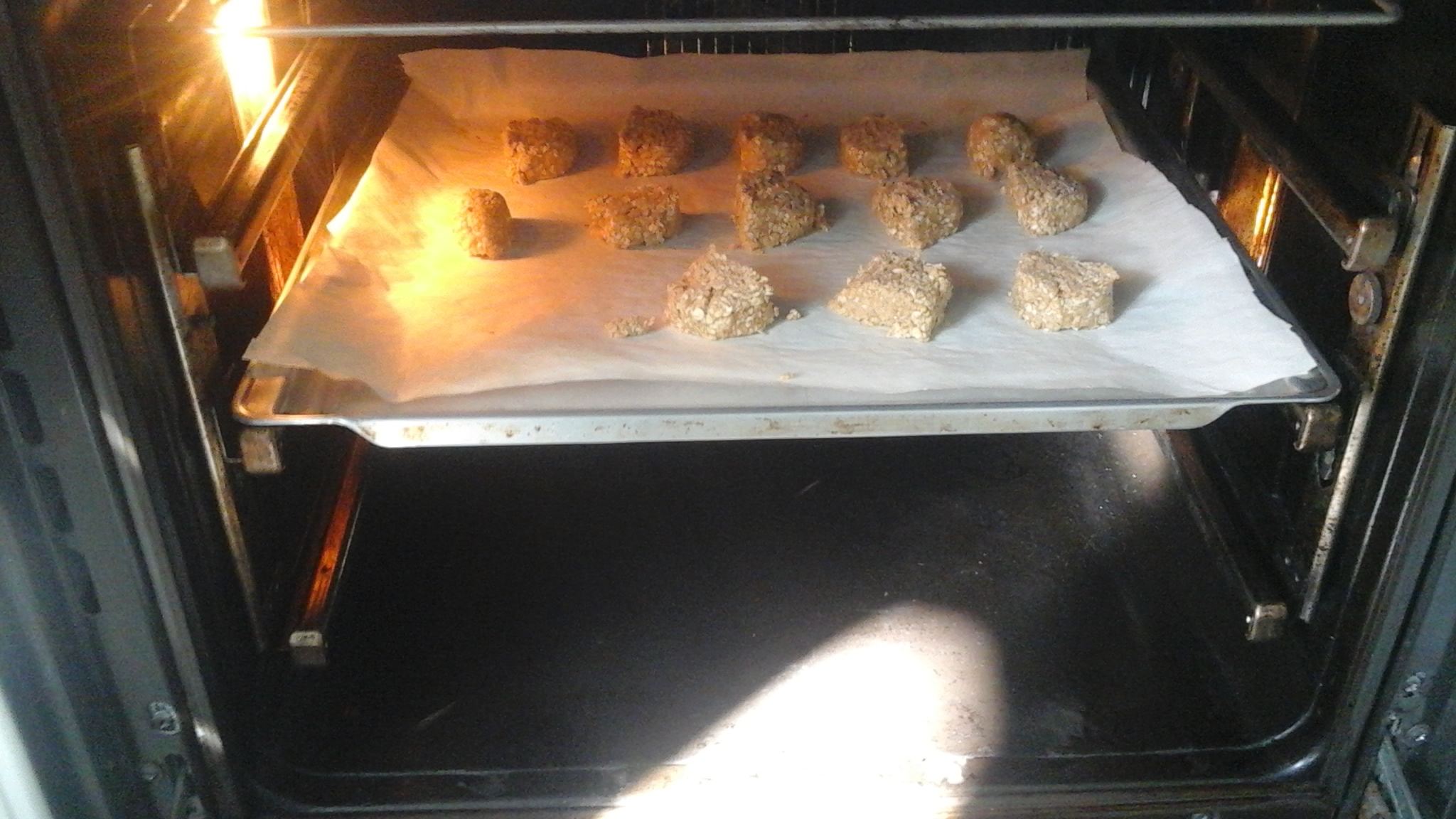 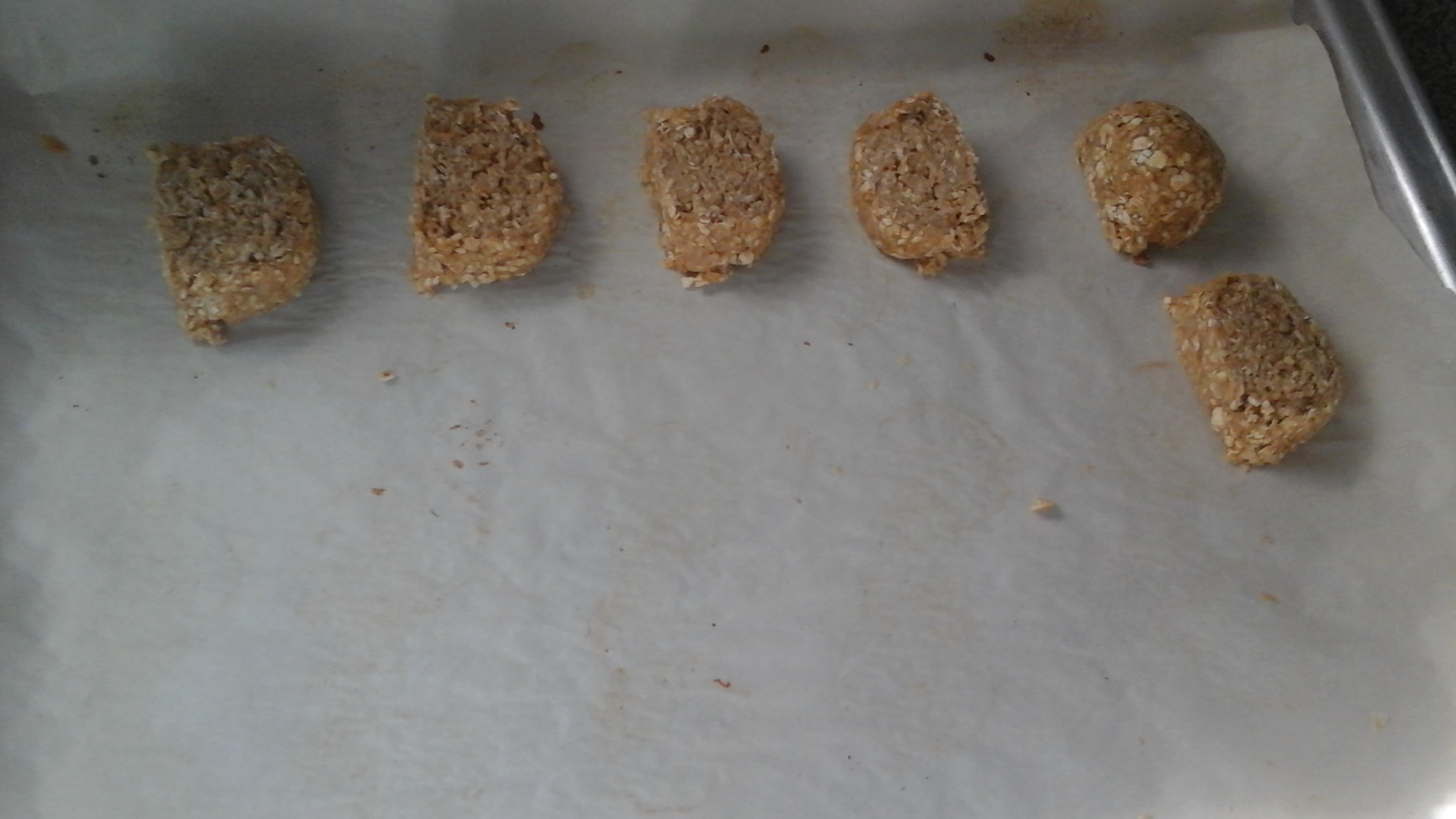 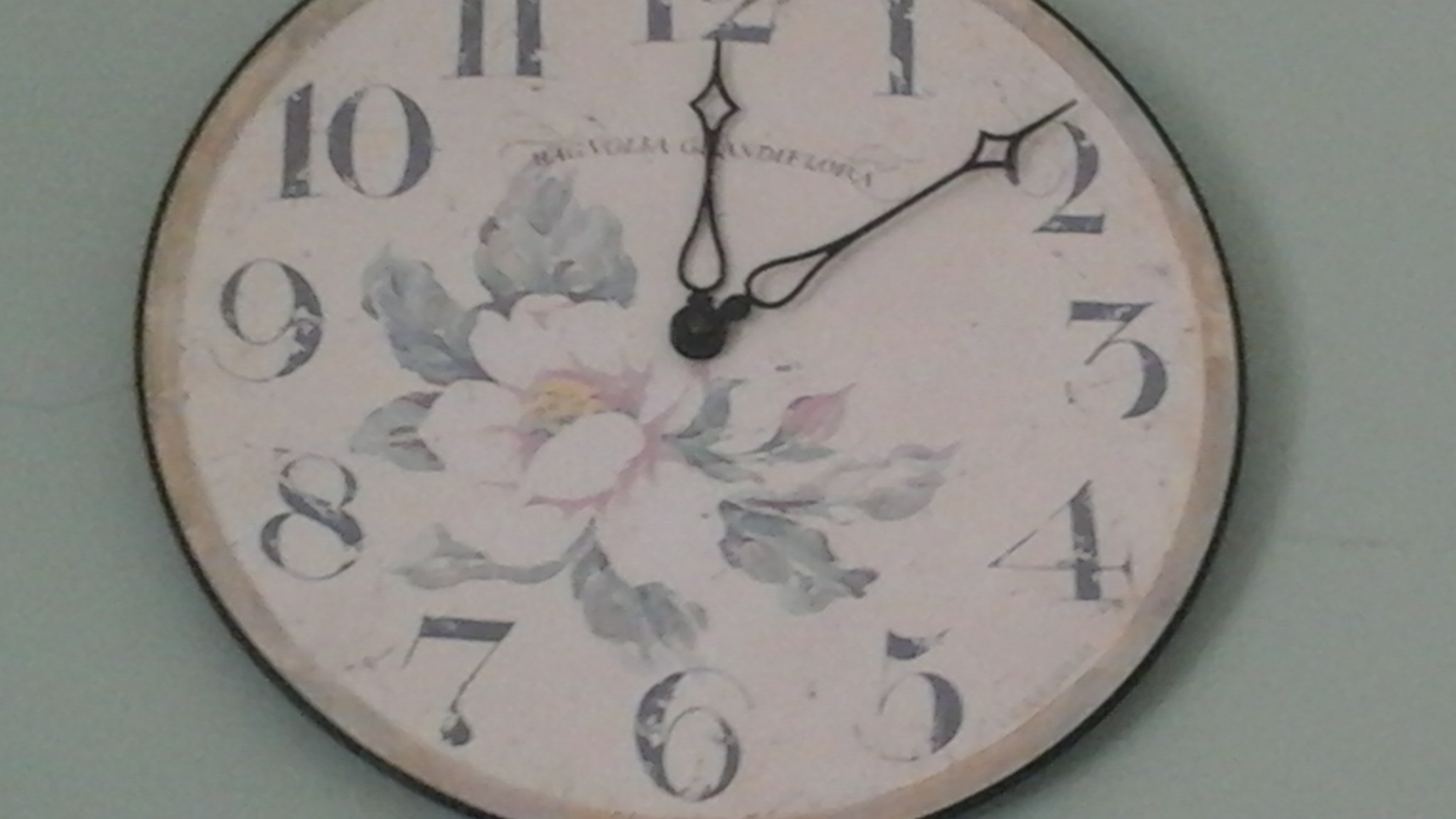 After 10-15 minutes take the cookies out of the oven.
The cookies are ready. Wait for 5-10 minutes to eat them.
Good appetite!
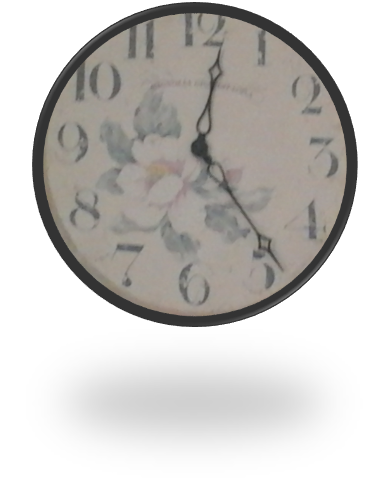 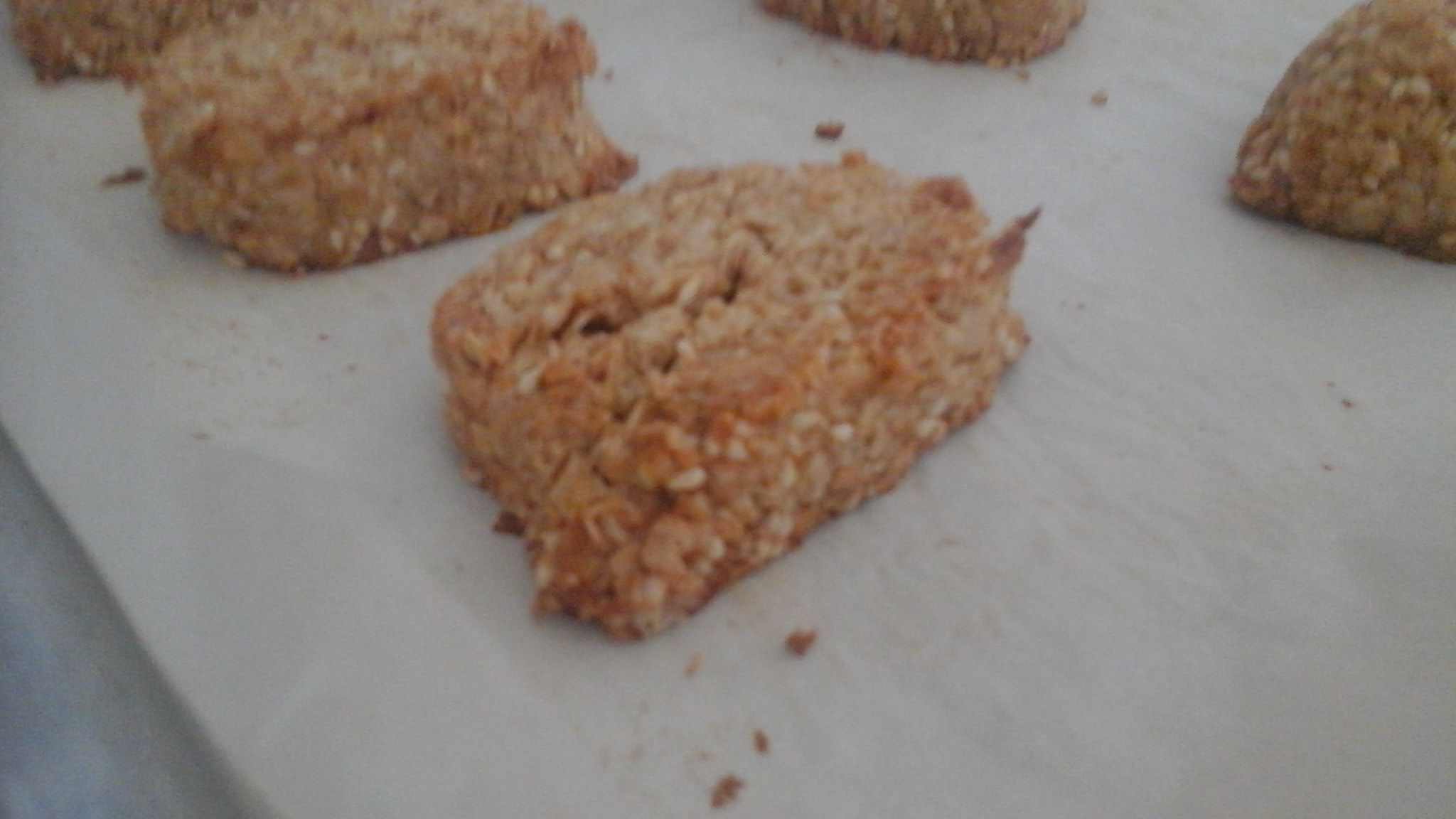 Try them…!!
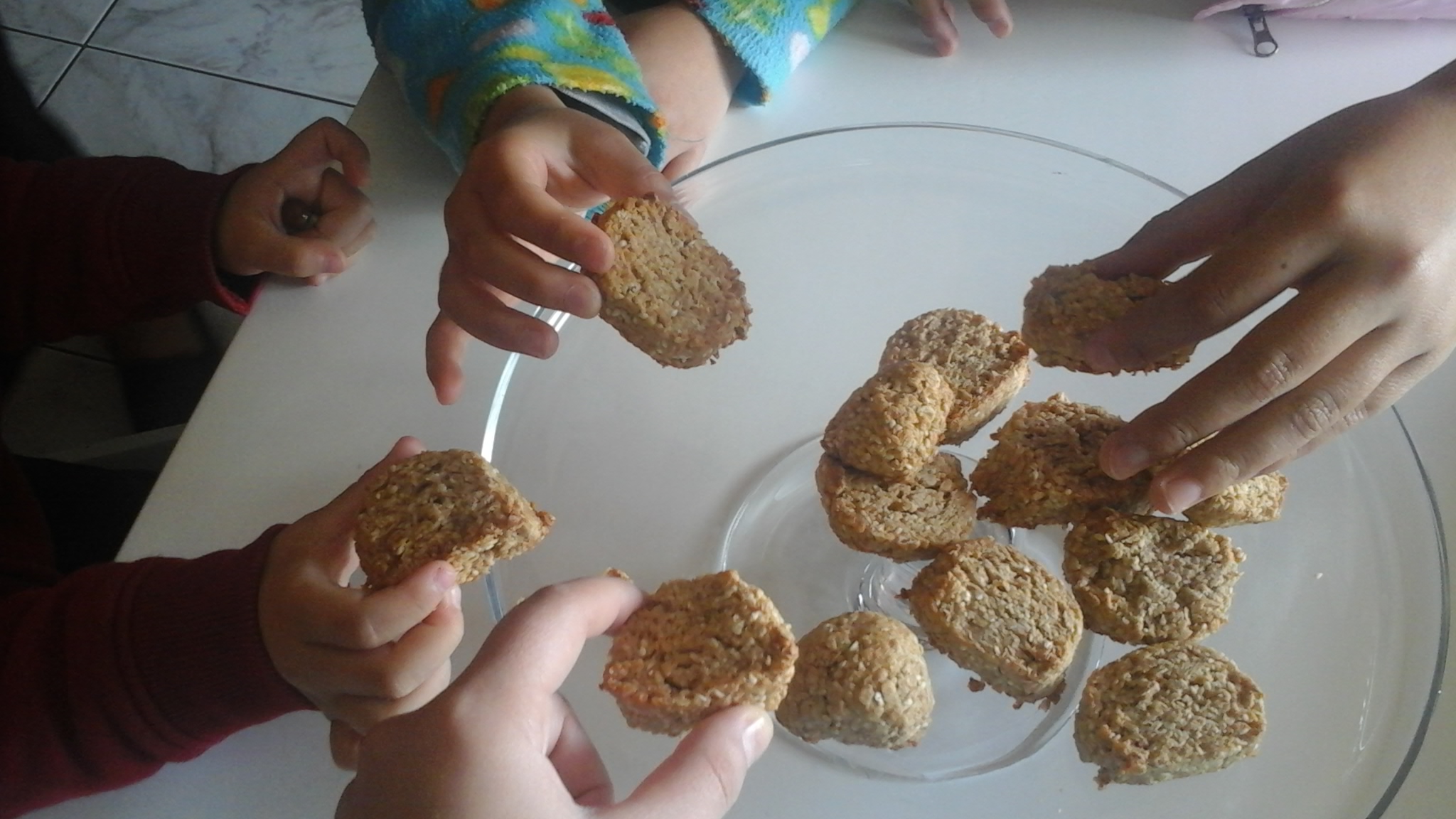